K-2 Math Strategies that work
Jennifer Meaker, First Grade Teacher
Marlo Baker, Second Grade Teacher
Standards Progression:Operations and Algebraic Thinking
Standards Progression:Numbers in Base Ten
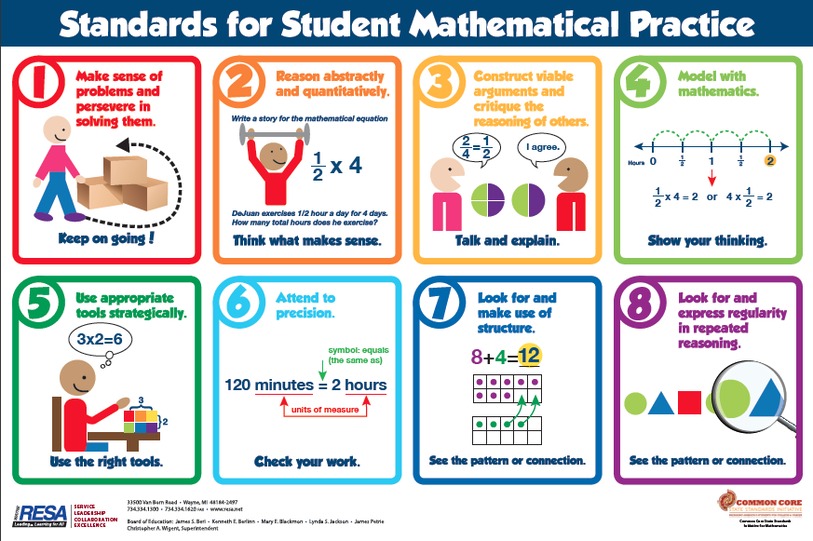 First Grade
Single Digit Addition and Subtraction Strategies
Make a Ten with Addition
7+5=
To make a ten, you need to think about how much you need to add to 7 in order to make 10. 
First you would write the 7 and count on with circles
7
When you count you can see that 7 and 3 more gives you ten. Next you just need to count on the last 2 circles to get your answer of 12.
You can also make a ten using a Ten’s Frame.
Draw a tens frame (A rectangle with a line going across the middle and 4 lines down) and add 7 red circles.
Then add three yellow circles from the 5 to fill up the tens frame. Finish adding the five circles in the next tens frame.
Now you can see that 10+2= 12 Just as 7+5=12.




https://www.youtube.com/watch?v=jJeu3jq8lsY&list=PLNDkuWRw1gGRpuFSgmHjf07KamFfjq8Gz&index=80
Counting On
5+3=
To count on, first you need to find the larger number in the equation. 
For this equation it would be 5. 
Next you put the 5 in your head and say 5. 
Then you draw circle for the 3 and count on from 5
5
You count 5, 6, 7, 8. Now you know your answer is 8.

https://www.youtube.com/watch?v=dt5PewAy70A&index=88&list=PLNDkuWRw1gGRpuFSgmHjf07KamFfjq8Gz
https://www.youtube.com/watch?v=lz81gKV5e2I&list=PLNDkuWRw1gGRpuFSgmHjf07KamFfjq8Gz&index=87
Tens Frames with Addition
4+5=
To add using a tens frame, you first need to make a tens frame.



Then add 4 red circles.
Next add 5 yellow circles and count up how many circles there are all together.

https://www.youtube.com/watch?v=D4AWam_4OEc&list=PLNDkuWRw1gGRpuFSgmHjf07KamFfjq8Gz&index=79
Tens Frames with Subtraction
7-3=
First you will need to make a tens frame.



Put 7 red circles in the tens frame.
Then start at the last circle and cross out 3 circles.
Last count up the circles that are not crossed out and there is your answer.

https://www.youtube.com/watch?v=Rq6FPxSTwEs&list=PLNDkuWRw1gGRpuFSgmHjf07KamFfjq8Gz&index=125
X
X
X
Addition and Subtraction with a Number Line
6+3=
Make your number line. The start with the biggest number, which is 6.




Jump forward 3 numbers and you see you land on the number 9.
 Circle the 9 and now you know that 6+3=9
6       7         8         9         10
Addition and Subtraction with a Number Line
7-2=        
Draw a number line.




Start at your biggest number, which is 7. 
Hop backwards 2 numbers.
Circle the number you land on and this is your answer.
Now you know 7-2=5
https://www.youtube.com/watch?v=NYew8NbQ33o&list=PLNDkuWRw1gGRpuFSgmHjf07KamFfjq8Gz&index=82
3          4         5          6         7
Math Mountain
8+4=
First you will need to make a math mountain (upside down V)




Then put the partners at the bottom of the mountain. The biggest number will go on the top of the mountain. 
Next put the biggest number in your head and say it.
Then add circles (boulders) to the 4 side of the mountain and count on to find the answer.
12
8                           4
Second Grade
Multiple Digit Addition and Subtraction Strategies
No more traditional algorithm!(at least not until 3rd grade)
Hundreds Chart
2 tens and 3 ones
71
23 + 48 =
First you find the larger number on the hundreds chart.
Next you break apart the smaller number into its tens and ones.
Then you jump down the number line however many tens are in that number.
Last, you move across however many ones. The number you land on is your sum.
To subtract, you just work backwards from the larger number, jumping by tens and ones.
Number Line
2 tens 5 ones
92
67 + 25 =
First, determine the larger number and put it at the beginning of the open number line.
Next you break apart the smaller number into its tens and ones.
Then you jump across the number line however many tens you are adding, and count by tens as you go.
To subtract, start from the right with the larger number and jump backwards.
Last, you jump across however many ones. The number you land on is your sum.
+ 1
+ 1
+ 1
+ 1
+ 10
+ 1
+ 10
87
77
91
67
88
89
90
92
Number Line- three digit numbers
321 + 592 =
+ 10
+ 10
+ 1
+ 100
+ 100
+ 100
592
602
612
622
643
632
642
Expanded method
38 + 57 =
First you rewrite the problem so that it is vertical.

Next you expand the numbers out into their tens and ones. Be sure to expand your equals line as well.

Then you add the tens and the ones.  It doesn’t matter the order.

Last, you add the tens and ones back together for your sum.
38
+57
= 30 + 8
= 50 + 7
= 95
80 + 15
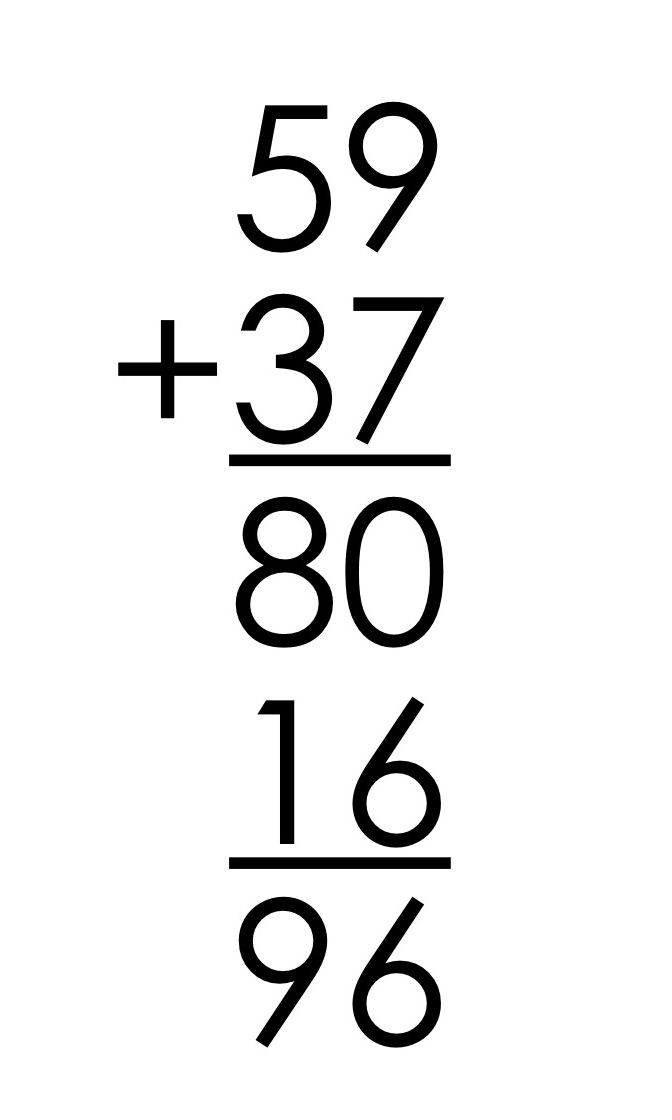 *This is similar to mental math or “Show all totals”, but instead you add the tens and ones in your head and just record the sums of the part.
Expanded method- three digit numbers
238 + 657 =
238 = 200 + 30 + 8
+ 657 = 600 + 50 + 7
                800 + 80 + 15= 895
Proof Drawing
25 + 47 =
72
First draw a “T” “O” chart. “T” represents tens, “O” represents ones.

Next, draw your place value pieces to represent the tens and ones from each number. Lines mean tens, circles mean ones.

Then, look to see if you can make a group of ten.  If you can, circle it and add the ten to the “T” side of your chart.

Last, add up your tens and ones and you will find the sum.
T	  	  O
7      2
Proof drawing- three digit numbers
435 + 279 =
H					T					O
7					1				  4
Now that you have been introduced…
Mental Math Strategy- Counting OnMental Math Strategy- Make a TenMental Math Strategy- Make an Easier ProblemMental Math Strategy- Using the relationship between addition and subtractionUsing a number line to add or subtractUsing a hundreds board to add or subtractAdding two digit numbers on a number lineAdding two digit numbers using a hundreds boardShow all totals methodAdding using partner houses and math mountains
Adding three digit numbers using the expanded methodSubtracting three digit numbers using the expanded method